_ocks
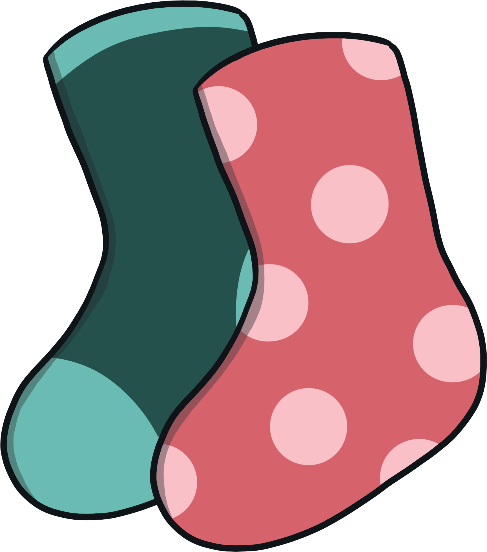 _pple
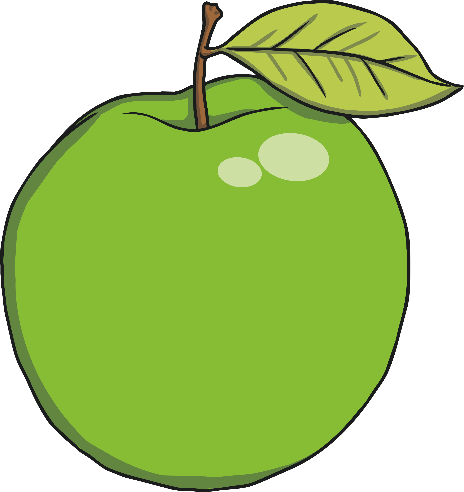 _omato
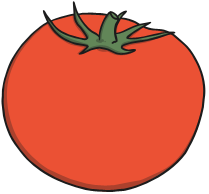 _ig
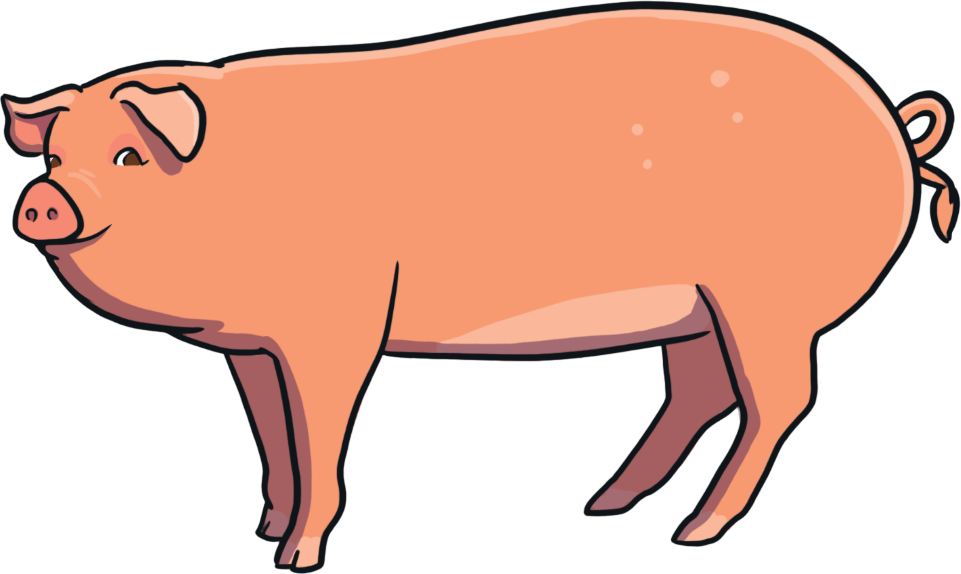 _gloo
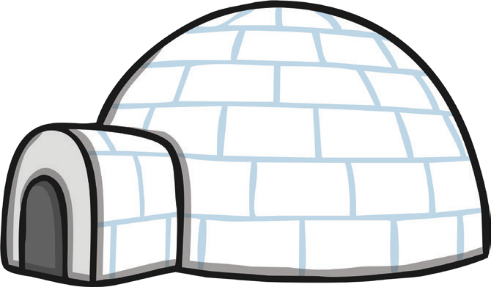 _ose
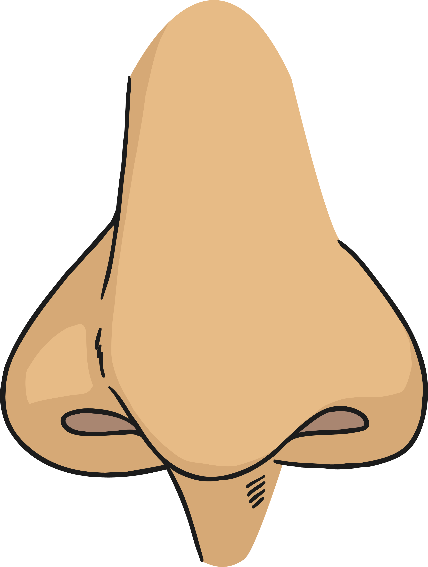 _ap
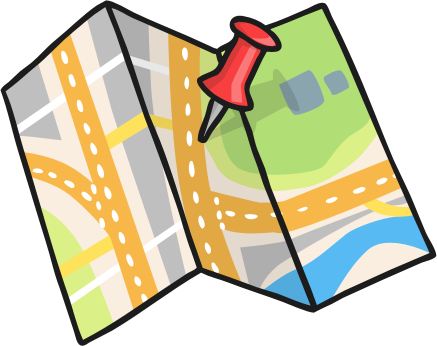 _inosaur
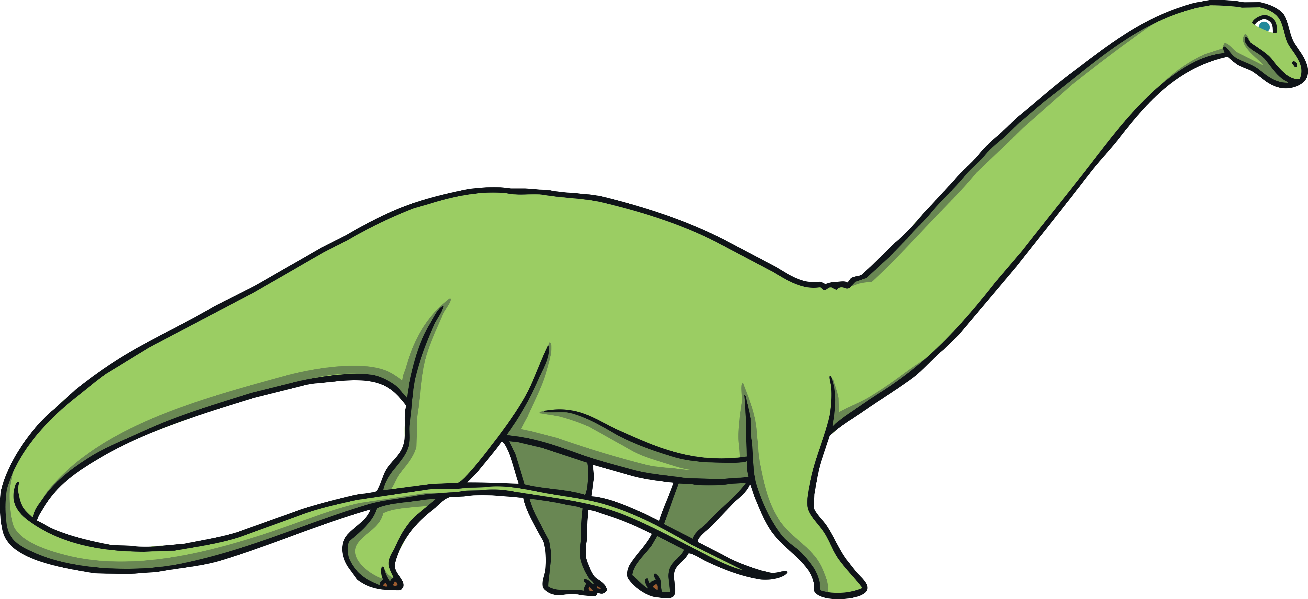 _range
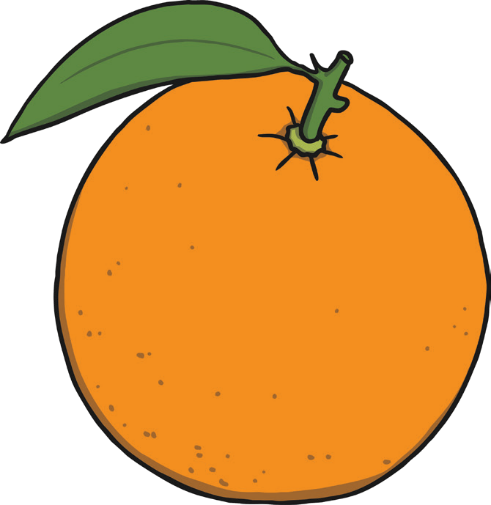 _arrot
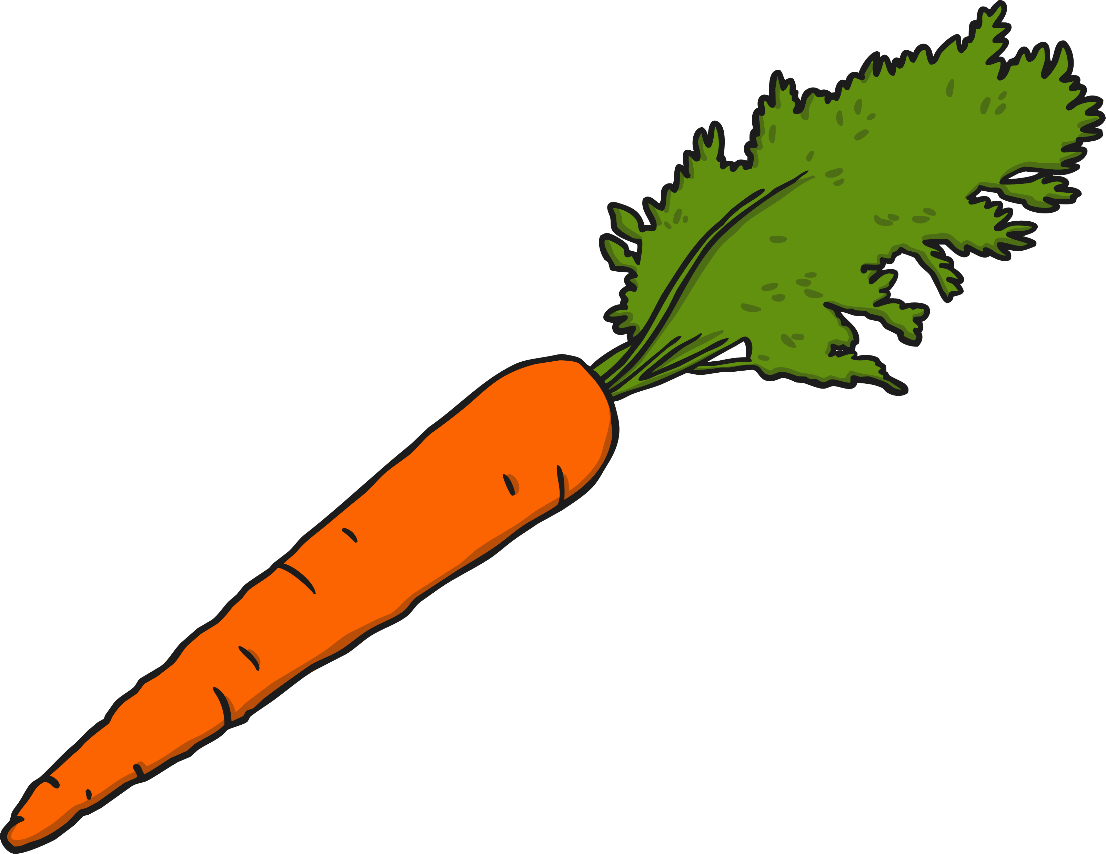 _ey
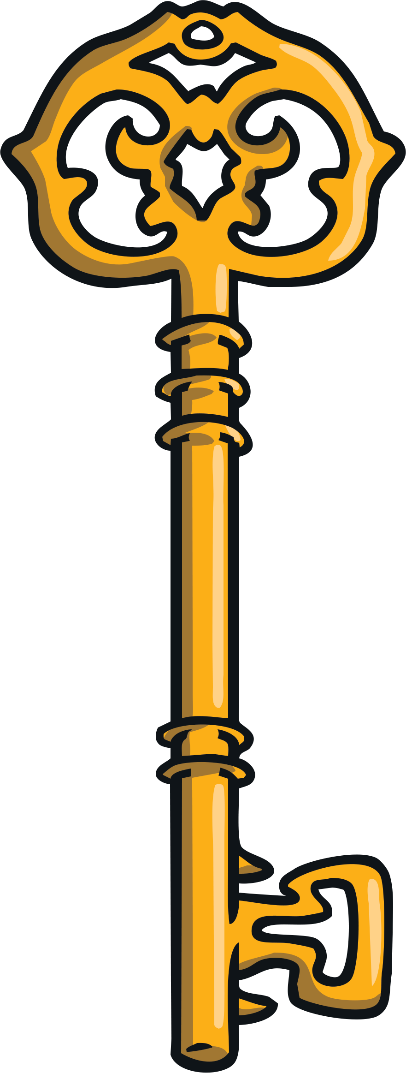 _lephant
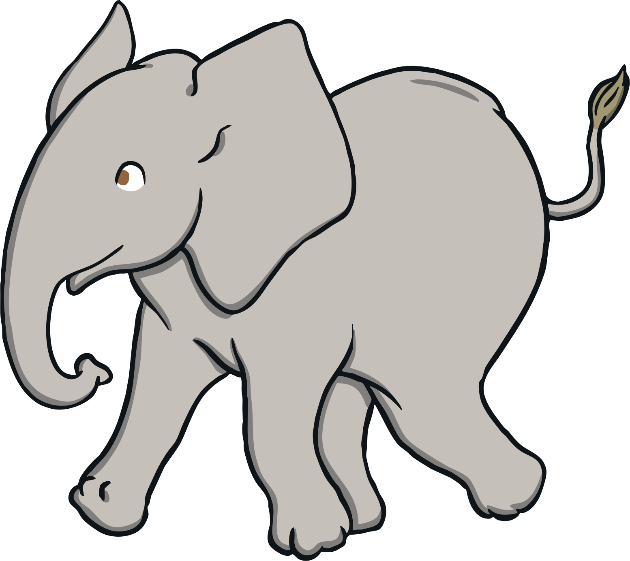 _obot
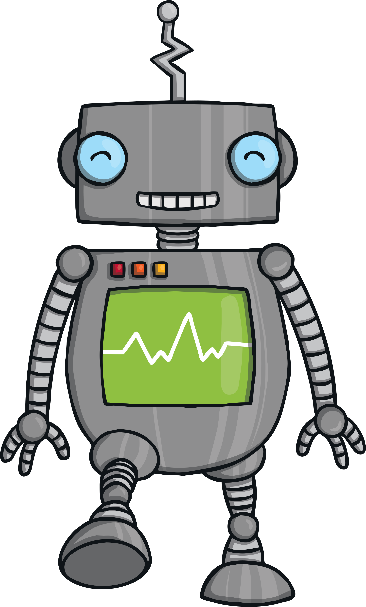 _and
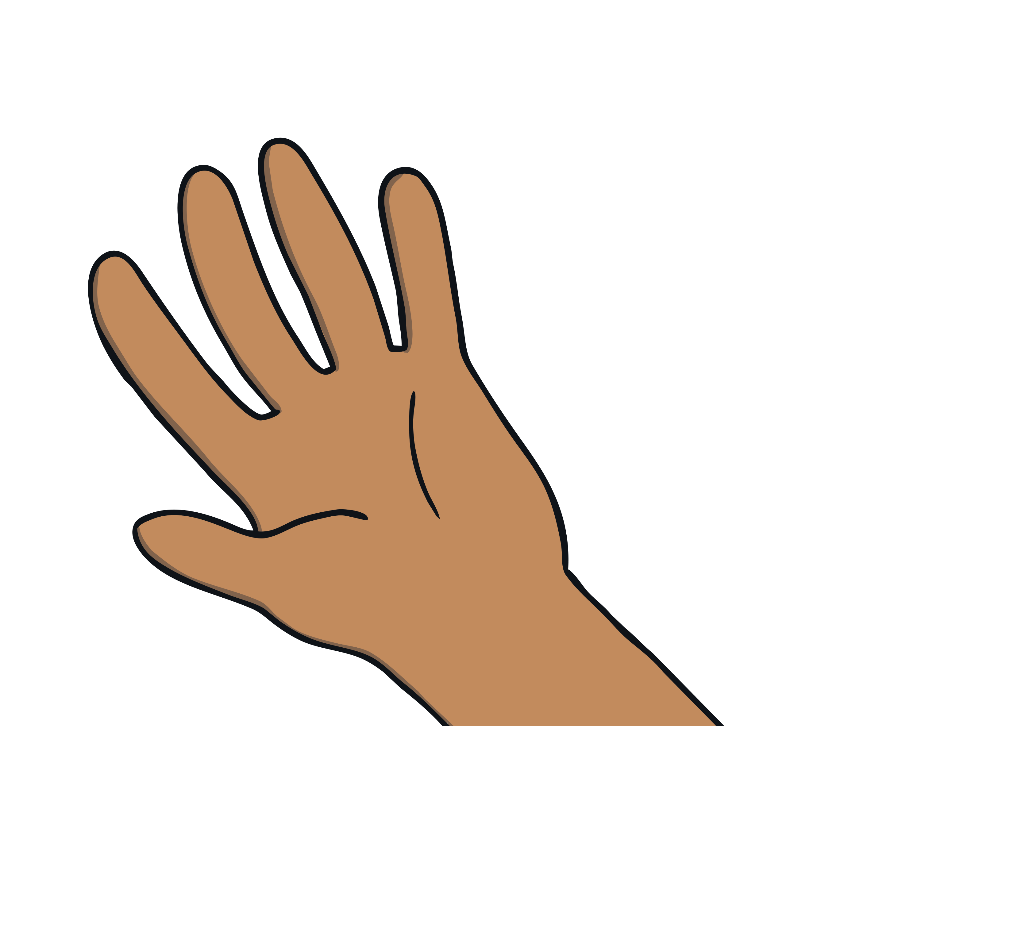 _ird
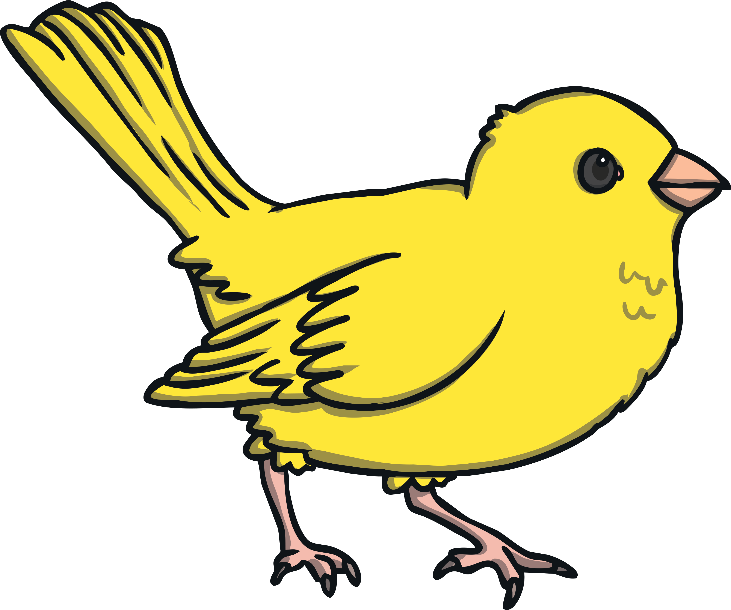 _lowers
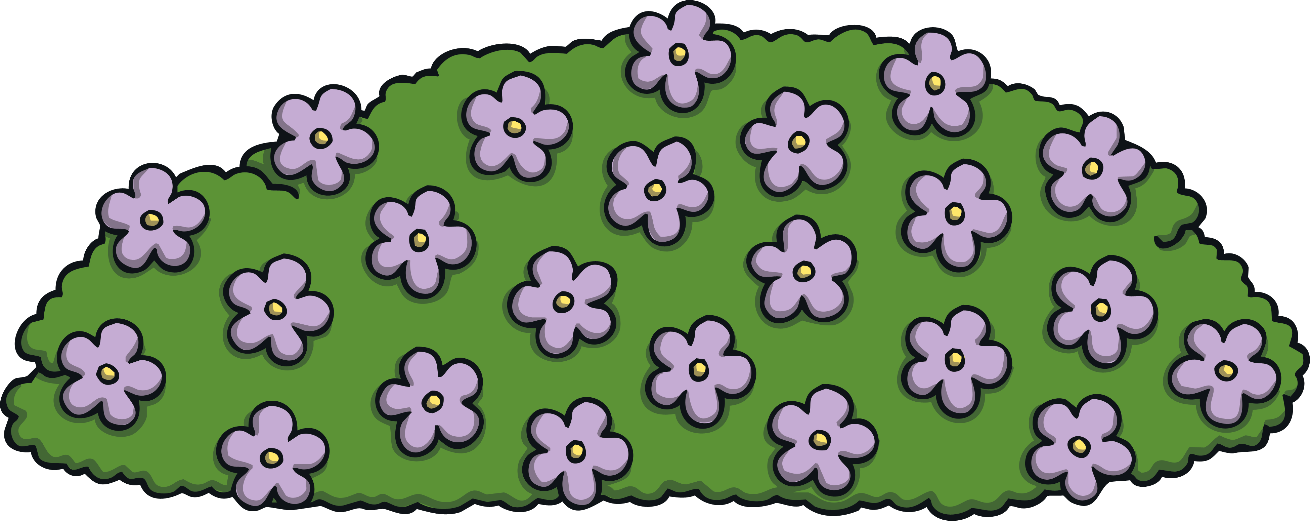 _eaf
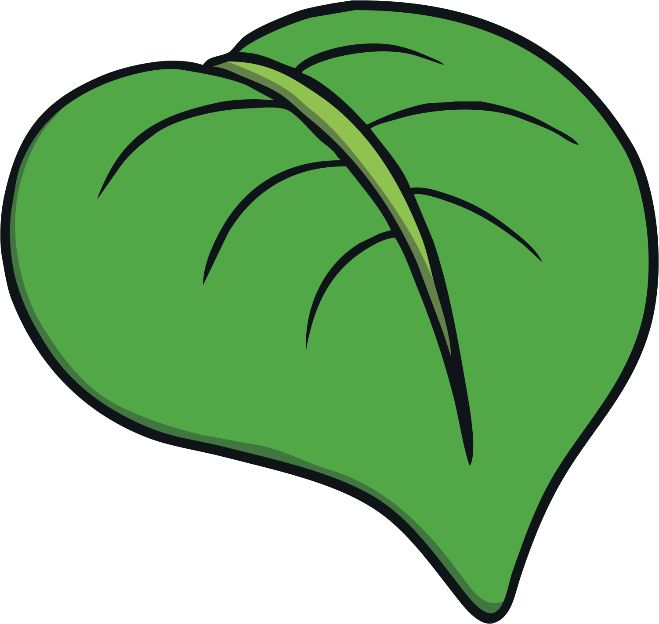